分治算法
东南大学计算机学院 方效林
本章内容
分治算法的原理
大整数乘法
矩阵乘法
求第k小元素问题
寻找最近点对
快速傅立叶变换
寻找凸包
2
分治算法的原理
设计过程
Divide：整个问题划分为多个子问题
Conquer：求解各子问题(递归调用子问题的算法)
Combine：合并子问题的解, 形成原始问题的解
3
分治算法的原理
分析过程
建立递归方程
T(n)= aT(n/b)+D(n)+C(n)
Divide时间复杂度：D(n)
Conquer时间复杂度：aT(n/b)
Combine：C(n)
当n<c, T(n)=(1)
递归方程求解
4
分治算法的原理
例1：归并排序
21
08
25
16
49
21
25*
25
16
25*
08
31
31
41
41
49
21
25
49
25*
16
08
31
41
21
25
49
25*
16
08
31
41
21
21
25
25
49
25*
25*
49
16
08
08
16
31
31
41
41
21
21
25
25
49
25*
25*
49
16
08
08
16
31
31
41
41
5
分治算法的原理
例2：找最大值
49
41
49
21
25
49
25*
16
08
31
41
25
49
16
41
21
25
49
25*
16
08
31
41
21
25
49
25*
16
08
31
41
6
折半搜索
搜索40
有序顺序表
low=0, high=n-1,mid=(low+high)/2
x先和mid元素比较
若相等，搜索成功，返回下标
若x更小，继续在前半部分搜索
high=mid-1, mid=(low+high)/2
若x更大，继续在后半部分搜索
low=mid+1, mid=(low+high)/2
40>30
10
30
50
0
2
4
10
30
50
0
2
4
10
30
50
0
2
4
20
40
60
1
3
5
20
40
60
1
3
5
20
40
60
1
3
5
40<50
low
low
low
mid
mid
mid
high
high
high
40=40
搜索成功
7
折半搜索
搜索25
有序顺序表
low=0, high=n-1,mid=(low+high)/2
x先和mid元素比较
若相等，搜索成功，返回下标
若x更小，继续在前半部分搜索
high=mid-1, mid=(low+high)/2
若x更大，继续在后半部分搜索
low=mid+1, mid=(low+high)/2
25<30
10
30
50
0
2
4
10
30
50
0
2
4
10
30
50
0
2
4
10
30
50
0
2
4
20
40
60
1
3
5
20
40
60
1
3
5
20
40
60
1
3
5
20
40
60
1
3
5
25>10
low
low
low
low
mid
mid
mid
mid
high
high
high
high
25>20
8
low>high，搜索失败
折半搜索
有序顺序表
折半搜索构造的判定树
设满二叉树n=2h-1
则有2h=n+1，h=log2(n+1)
平均搜索长度
30
<
>
=
10
50
<
>
>
<
=
=
20
40
60
错位相减法
=
=
<
>
=
<
<
>
>
9
大整数乘法
10
n/2位
n/2位
n/2位
n/2位
X=
Y=
A       B
C       D
大整数乘法
XY = (A2n/2 + B)(C2n/2 + D)
       = AC2n + (AD+BC)2n/2 + BD
乘以2n表示左移n位
复杂性没有改善
11
[Speaker Notes: 1101101101101101*1101101101101101
1234567890*1234567890]
n/2位
n/2位
n/2位
n/2位
X=
Y=
A       B
C       D
大整数乘法
XY = (A2n/2 + B)(C2n/2 + D)
       = AC2n + ((A+B)(C+D)-AC-BD)2n/2 + BD
乘以2n表示左移n位
复杂性降低了
12
矩阵乘法
13
=
矩阵乘法
C11=A11B11+A12B21，C12= A11B12+ A12B22
C21=A21B11+A22B21，C22= A21B12+ A22B22
14
复杂性没有改善
=
矩阵乘法
将 8 个矩阵相乘转变成 7 个矩阵相乘
M1 = A11 (B12 - B22)
M2 = (A11 + A12) B22
M3 = (A21 + A22) B11
M4 = A22 (B21 - B11)
M5 = (A11 + A22) (B11 + B22)
M6 = (A12 - A22) (B21 + B22)
M7= (A11 – A21) (B11 + B12)
C11 = M5 + M4 - M2 + M6
C12 = M1 + M2
C21 = M3 + M4
C22 = M5 + M1 – M3 – M7
15
=
矩阵乘法
将 8 个矩阵相乘转变成 7 个矩阵相乘
C11 = M5 + M4 - M2 + M6
C12 = M1 + M2
C21 = M3 + M4
C22 = M5 + M1 – M3 – M7
复杂性降低
16
矩阵乘法
17
快速排序
基本思想
Partition：任取一元素x为基准(如选第1个)，小于x的元素放在x左边，大于等于x的元素放在x右边
对左、右部分递归执行上一步骤直至只有一个元素
21
08
08
08
08
25
16
16
16
16
21
21
21
21
49
25*
25*
25*
25*
25*
16
25
25
25
25
08
49
49
49
49
初始
第1层
选21为基准
第2层
左部选08，右部选25*为基准
左部选16，右部选25为基准
第3层
第4层
右部选49为基准
18
快速排序
Partition(low,high)
初始时基准坐标p = low, x=a[low]=21
从i=low+1位置开始判断，比x小的元素与p下一个位置交换，p自加1
循环直至i > high，最后a[low]与a[p]交换
21
21
21
08
25
16
16
16
49
49
08
21
25*
25*
25*
25*
16
25
25
25
08
08
49
49
p
p
p
p
i
i
a[i]与a[p+1]交换, p++
a[i]与a[p+1]交换, p++
i>high,停止
19
a[low]与a[p]交换
[Speaker Notes: 基于比较的排序方法，最好的算法不会好于O(nlogn)，因为比较搜索树中2^h>=n!，从而h>=nlogn]
快速排序
基于比较的排序方法，最好的算法不会好于O(nlogn)，
因为比较搜索树中2h>=n!，从而h>=nlogn
20
第 k 小元素
21
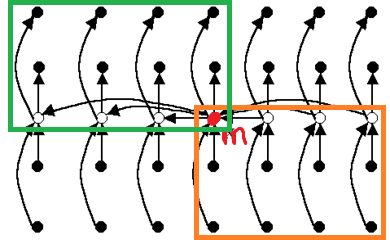 第 k 小元素
22
[Speaker Notes: -2表示排除最后组和中间那一组，故得3n/10-6]
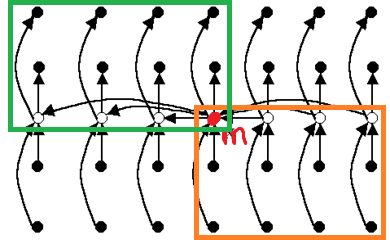 第 k 小元素
23
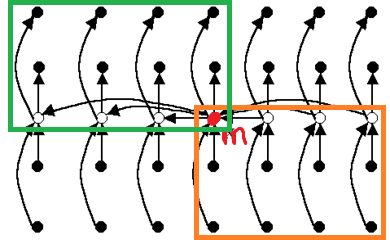 第 k 小元素
24
堆排序
算法思想
建立最大堆
循环执行以下步骤，直至所有元素出堆
每次堆顶元素(即最大元素)与堆中最后一个元素交换
剔除最大元素后调整为最大堆
21
21
21
49
25
25
25
25
49
49
49
21
25*
25*
25*
25*
16
16
16
16
08
08
08
08
i=0
i=1
49
21
21
21
i=2
25
25
25
49
49
25
49
21
25*
25*
25*
08
08
08
25*
08
16
16
16
16
最后一元素的父节点
i=2开始调整
调整i=1
调整i=0
形成最大堆
堆排序
算法思想
建立最大堆
循环执行以下步骤，直至所有元素出堆
每次堆顶元素(即最大元素)与堆中最后一个元素交换
剔除最大元素后调整为最大堆
49
25
25*
25
25*
16
21
21
21
25*
08
08
16
16
25
08
49
49
49
25
25*
25
21
25*
21
16
21
25*
16
08
08
16
49
08
25
49
堆顶49与堆尾08交换
堆顶25与堆尾16交换
堆顶25*与堆尾08交换
虚线内调整为最大堆
虚线内调整为最大堆
虚线内调整为最大堆
堆排序
算法思想
建立最大堆
循环执行以下步骤，直至所有元素出堆
每次堆顶元素(即最大元素)与堆中最后一个元素交换
剔除最大元素后调整为最大堆
21
16
08
16
08
16
08
21
21
25*
25*
25*
25
25
25
49
49
49
21
16
08
16
08
08
21
16
21
25*
25
49
25*
25
49
25*
25
49
堆顶21与堆尾08交换
堆顶16与堆尾08交换
虚线内调整为最大堆
虚线内调整为最大堆
虚线内调整为最大堆
堆排序
堆排序算法分析
建立最大堆
设堆中有n个元素, 对应完全二叉树有h层(2h-1≤n＜2h)
第i层向下调整移动距离最大为(h-i), 第i层节点数为2i-1
总移动次数

循环弹出堆顶元素
执行n-1次向下调整，每次调整距离log2(n+1) 
总调整时间O(nlog2n)
[Speaker Notes: 建立最大堆复杂度求解：2S-S]
最近点对
29
最近点对
在二维平面上n个点中找距离最近的两个点
Preprocessing
如果Q中仅包含一个点，则算法结束
把Q中的点按 x-坐标值和 y-坐标值排序
Divide: 
计算Q中各点x-坐标的中位数m
用垂线 x=m 把P划分成两个大小相等的子集合L和R， L中点在 x=m左边，R 中点在x=m 右边
30
最近点对
在二维平面上n个点中找距离最近的两个点
临界区
L
R
递归地在L、R中找出最接近点对：(p1, p2)L , (q1, q2)R 
d=min{Dis(p1, p2),  Dis(q1, q2)};

在临界区查找距离小于d的点对 (pl, qr), plL,  qrR;
如果找到，则 (pl, qr) 是Q中最接近点对，
否则(p1, p2)和(q1, q2) 中距离最小者为Q中最接近点对.
p2
p1
q2
q1
如何查找 (pl, qr)
31
m+d
m-d
x=m
d
d
d
d
2d
D
d
d
p
p
中位线
最近点对
在二维平面上n个点中找距离最近的两个点
在临界区查找距离小于d的点对 (pl, qr), plL,  qrR
中位线
D
极端情况下，p在中位线上，q在绿色半圆D中。
不妨把D扩大为d*2d的矩形区域，这样的区域内最多可能存在多少个点，使每两点距离≥d？
答案是6个（鸽巢原理），即对于任一点p，最多只需计算6次距离可以了
对于左临界区中任一点 p，
在右临界区中找一点q，
若Dis(p,q)<d，则必然有 
q落于绿色区域D内
32
d
d
p
最近点对
在二维平面上n个点中找距离最近的两个点
在临界区查找距离小于d的点对 (pl, qr), plL,  qrR
中位线
33
最近点对
O(nlogn)
对Q按x轴从小到大排序
CPair(i, j, Q) //返回数组Q中i到j的最近距离d以及最近两点p,q，并将i到j按y轴排序
    n = j-i+1
    if n < 3 then return 最近距离d,及其点对(p,q);
    x中位线=Qx[(i+j)/2]
    (d1, pr, ps) = CPair(i, i+ n/2-1, Q);
    (d2, pr’, ps’) = CPair(i+n/2, j, Q);
    (d, pr, ps)记录d1和d2更小值
    归并Q[i, i+ n/2-1]和Q[i+n/2, j]按y轴排序
    Yd = 落于[x中位线-d, x中位线+d]带中按y轴从小到大排好的序;//不需重新排序
    对于Yd任一点，与后6个比较找最小的(d’,p,q)
    if d’< d return (d’,p,q)
    else return  (d, pr, ps)
T(n/2)
T(n/2)
O(n)
34
[Speaker Notes: 不需要重新排序，只需扫描一遍Y即可得到YL和YR]
最近点对
在二维平面上n个点中找距离最近的两个点
时间复杂性
T(n) = O(1)                         n = 2
T(n) = 2T(n/2) + O(n)        n  3
用Master定理求解
T(n) = O(nlogn)
35
快速傅立叶变换
傅立叶变换直观概念
任何波形可由多个正弦波叠加近似
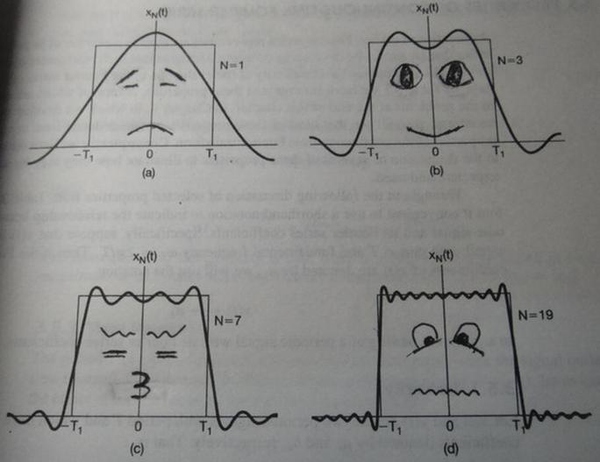 图1：   1个正弦波 cos
图2：   2 正弦波的叠加
图3：   4 正弦波的叠加
图4：   10个正弦波的叠加
36
快速傅立叶变换
傅立叶变换直观概念
任何波形可由多个正弦波叠加近似
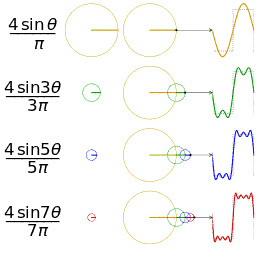 1个正弦波
2个正弦波的叠加
3个正弦波的叠加
4个正弦波的叠加
37
快速傅立叶变换
傅立叶变换直观概念
任何波形可由多个正弦波叠加近似
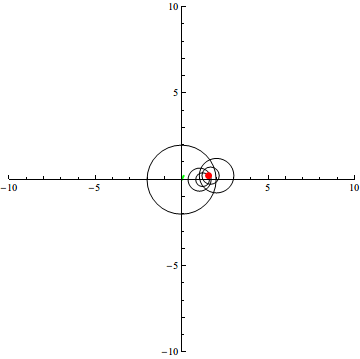 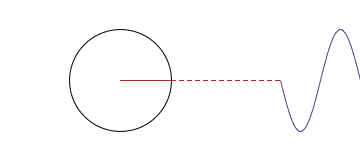 38
快速傅立叶变换
傅立叶变换直观概念
任何波形可由多个正弦波叠加近似
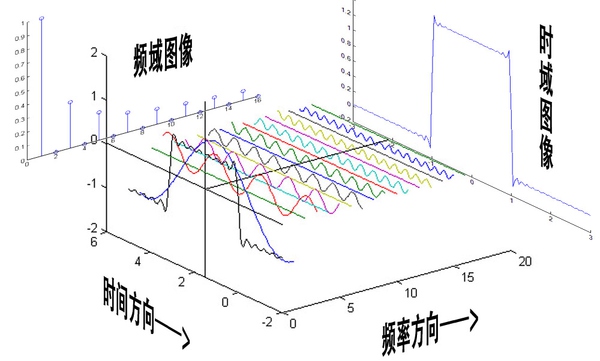 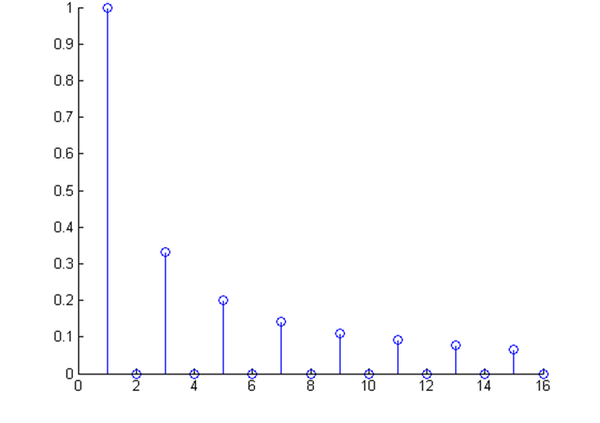 39
快速傅立叶变换
傅立叶变换直观概念
任何波形可由多个正弦波叠加近似
输入为长度为 n 的离散信号序列 (n一般为2k)
输出为一系列频率上的振幅和相位
40
[Speaker Notes: http://www.eefocus.com/rf-microwave/337133
假设采样频率为Fs，信号频率F，采样点数为N，n点所表示的频率为：Fn=(n-1)*Fs/N
如Fs=1，采1024个值，可分辨到1/1024Hz频率]
快速傅立叶变换
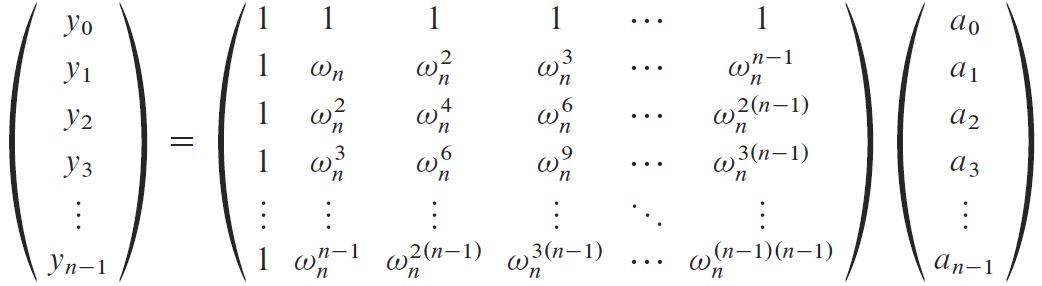 [Speaker Notes: yk表示第k个频率上的振幅与相位，因为yk是一个复数]
快速傅立叶变换
42
快速傅立叶变换
离散傅立叶变换
43
快速傅立叶变换
离散傅立叶变换
44
快速傅立叶变换
T(n)=2T(n/2)+ O(n)
T(n)=O(n㏒n)
T(n/2)
T(n/2)
O(n)
45
寻找凸包
给定平面上n个点的集合Q，求Q的凸包
Q的convex hull是一个凸多边形P，
Q的点或者在P上或者在P内
凸多边形P是具有如下性质多边形：
连接P内任意两点的边都在P内
46
寻找凸包
Graham-scan的基本思想
找到最下最左顶点，其他顶点与它连线
按夹角从小到大排序
夹角最小的开始，寻找凸包点
47
寻找凸包
Graham-scan的基本思想
p7
p9
p3
p8
p4
p6
p5
p10
p2
p1
p0
[Speaker Notes: 点乘,也叫向量的内积、数量积.顾名思义,求下来的结果是一个数.向量a·向量b=|a||b|cos
叉乘,也叫向量的外积、向量积.顾名思义,求下来的结果是一个向量,记这个向量为c.|向量c|=|向量a×向量b|=|a||b|sin，向量c的方向与a,b所在的平面垂直,且方向要用“右手法则”判断]
寻找凸包
Graham-scan的基本思想
p7
p9
p3
p8
p4
p6
p5
p10
p2
p1
p0
寻找凸包
Graham-scan的基本思想
p7
p9
p3
p8
p4
p6
p5
p10
p2
p1
p0
寻找凸包
Graham-scan的基本思想
p7
p9
p3
p8
p4
p6
p5
p10
p2
p1
p0
寻找凸包
Graham-scan的基本思想
p7
p9
p3
p8
p4
p6
p5
p10
p2
p1
p0
寻找凸包
Graham-scan的基本思想
p7
p9
p3
p8
p4
p6
p5
p10
p2
p1
p0
寻找凸包
Graham-scan的基本思想
p7
p9
p3
p8
p4
p6
p5
p10
p2
p1
p0
寻找凸包
Graham-scan的基本思想
循环为什么是O(n)
后面会介绍平摊分析
最多n次入栈，
那么出栈也是最多n次
Graham-scan(Q)
1. 求Q中y-坐标值最小的点p0；
2. 按照与p0极角(逆时针方向)大小排序Q中其余点，
    结果为<p1, p2, …, pm>；
3.  Push(p0, S); Push(p1, S); Push(p2, S);
4.  FOR  i=3  TO  m  DO
5.       While  Next-to-top(S)、Top(S)和pi形成非左移动  Do
6.             Pop(S);
7.       Push(pi, S);
8.  Rerurn S；
O(n)
O(nlogn)
O(1)
O(n)
总时间复杂度O(nlogn)
55
寻找凸包
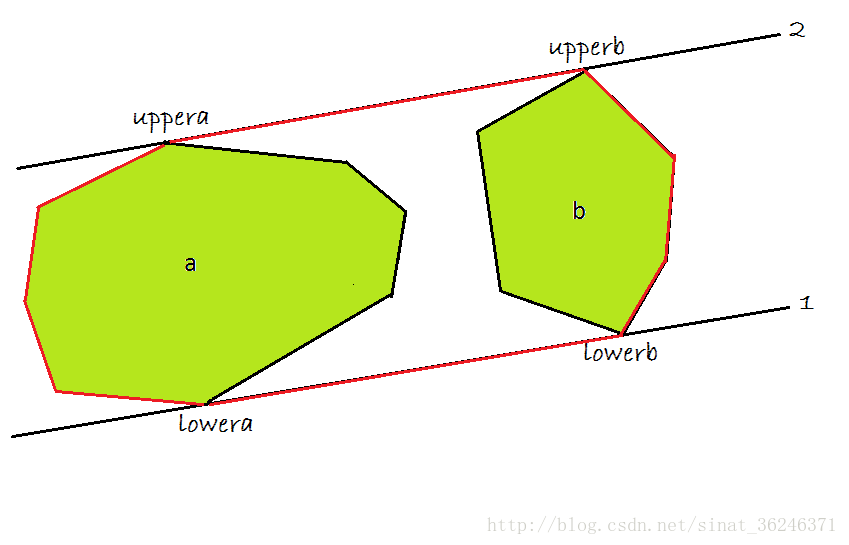 56
寻找凸包
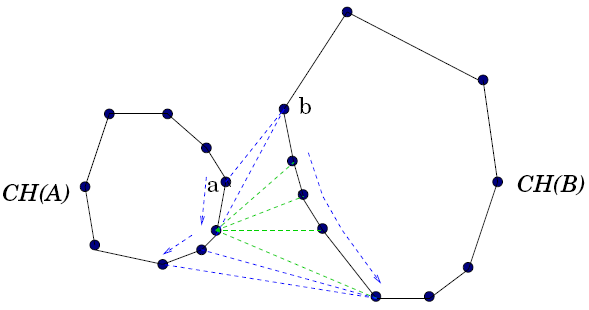 57
寻找凸包
分治法
取两极端点，最右最下点pdr和最左最上点pul
有向线 pdr pul将整个凸包被划分为右凸包和左凸包
对右凸包和左凸包分别进行递归
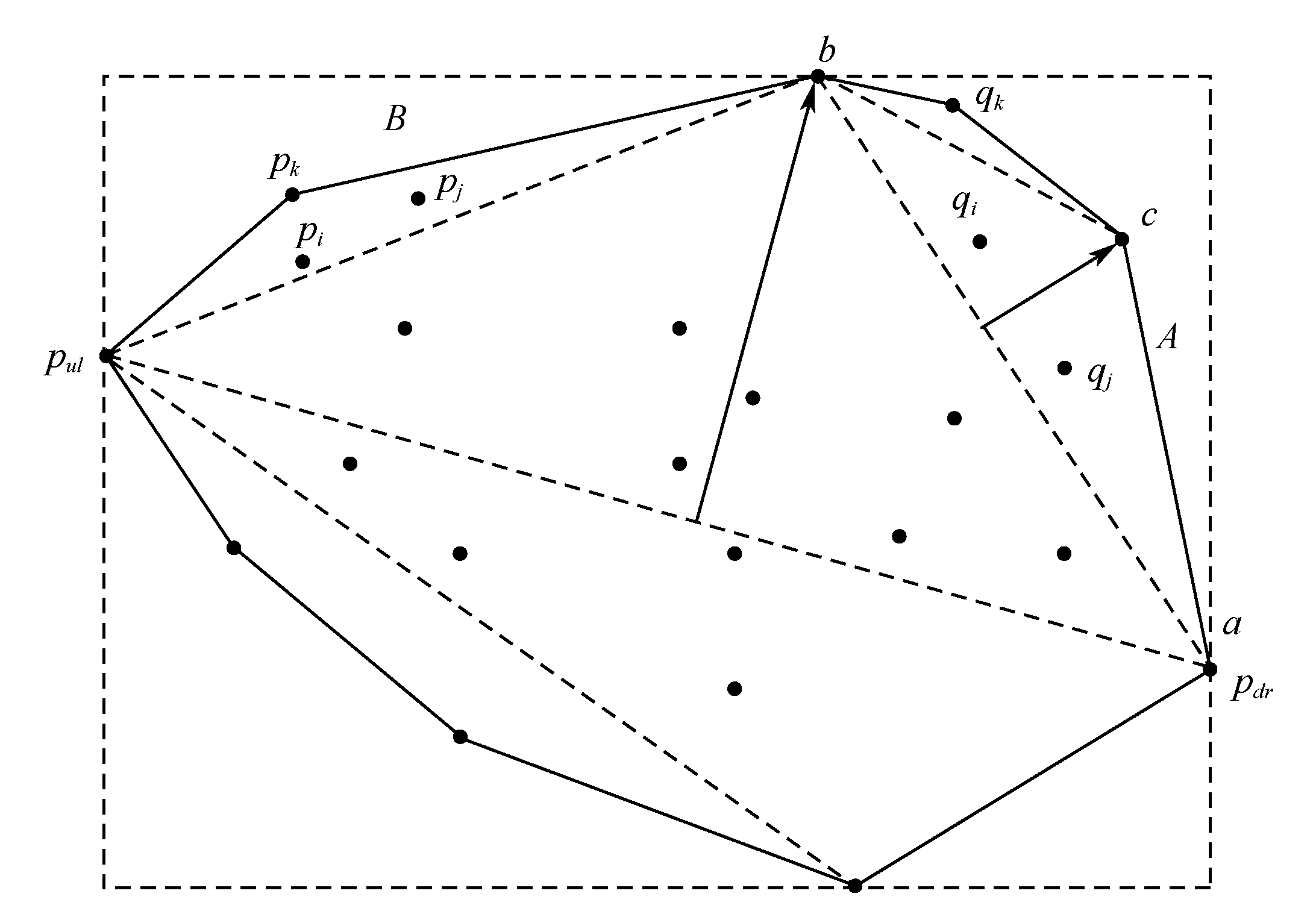 58
寻找凸包
分治法
设S1是严格在直线 pdr pul右边的点集（S1可能是空集）
在S1中找距离直线 pdr pul最远的点b
连接 pdr和b ，及b 和 pul 
把 pdrb右侧的点集记为A， bpul右侧的点集的点记为B
对边 pdrb和点集A、对边bpul 和点集B分别递归调用
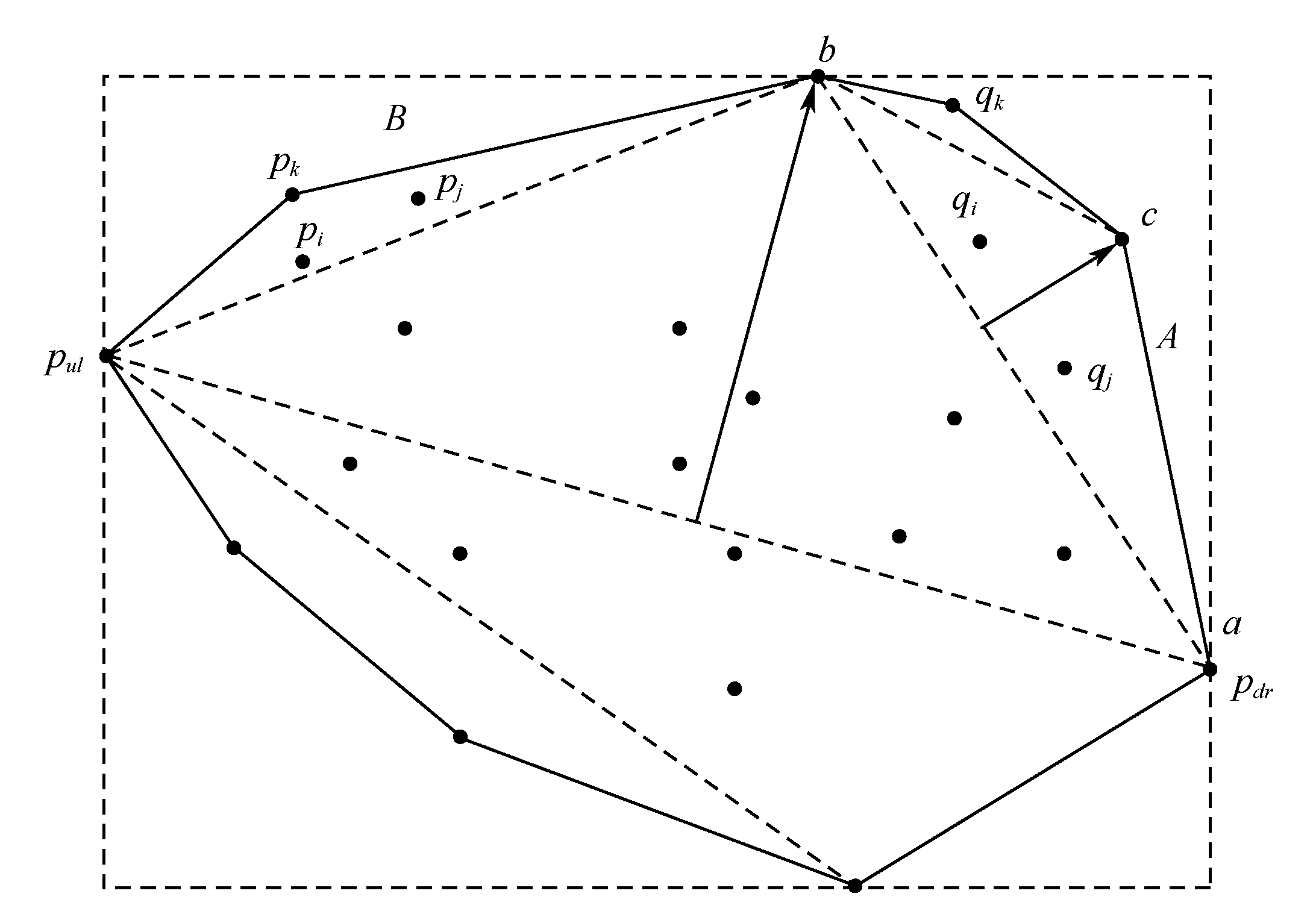 59
寻找凸包
分治法
平均复杂度O(nlogn)
最坏情况O(n2)
60
平衡
平衡与分治法是密切相关的，甚至是不可分的
把规模为n的问题分为两个子问题通常可以分为：
一个规模为1而另一个规模为n-1
一个规模为2而另一个规模为n-2
…
一个规模为n/2而另一个规模为n/2
哪种更好？
61
平衡
平衡与分治法是密切相关的，甚至是不可分的
以排序为例：
冒泡排序找出最小元，再对剩下的n-1元排序
一个规模为1而另一个规模为n-1
时间复杂度T(n)=T(n-1)+(n-1)且T(1)=0
T(n)=(n-1)+(n-2)+ … +3+2+1=n(n-1)/2=(n2)
62
平衡
平衡与分治法是密切相关的，甚至是不可分的
以排序为例：
归并排序划分成一个规模为n/2，另一个规模为n/2的子表排序，再以O(n)时间归并
时间复杂度T(n)=T(n/2)+T(n/2)+O(n) 
≈2T(n/2)+O(n)= (nlogn)
显然归并排序好
在使用分治法和递归时，
要尽量把问题分成规模相等，
或至少是规模相近的子问题，即平衡
63
POJ 3714
设X[0:n-1]和Y[0:n-1]为两个数组，每个数组中含有n个已排好序的数。试设计一个O(logn)时间的分治算法，找出X和Y的2n个数的中位数，并证明算法的时间复杂性为O(logn)
个数为奇数,则处于最中间位置的数
个数为偶数,则中间两个数据的平均数
问题同上，只是X[0:m-1]和Y[0:n-1]，两有序数组长度不同，试设计一个O(log(m+n))时间的分治算法
64
65
最大子数组问题。一个包含n个整数（有正有负）的数组A，设计一O(nlogn)算法找出和最大的非空连续子数组。对于此问题你还能设计出O(n)的算法吗？
例如：[0, -2, 3, 5, -1, 2]应返回9，
[-9, -2, -3, -5, -3]应返回-2

循环移位问题。给定一个数组，数组中元素按从小到大排好序，现将数组中元素循环右移若干位，请设计一算法，计算出循环右移了多少位。
66
67